Asiakkaiden kipupistekartta
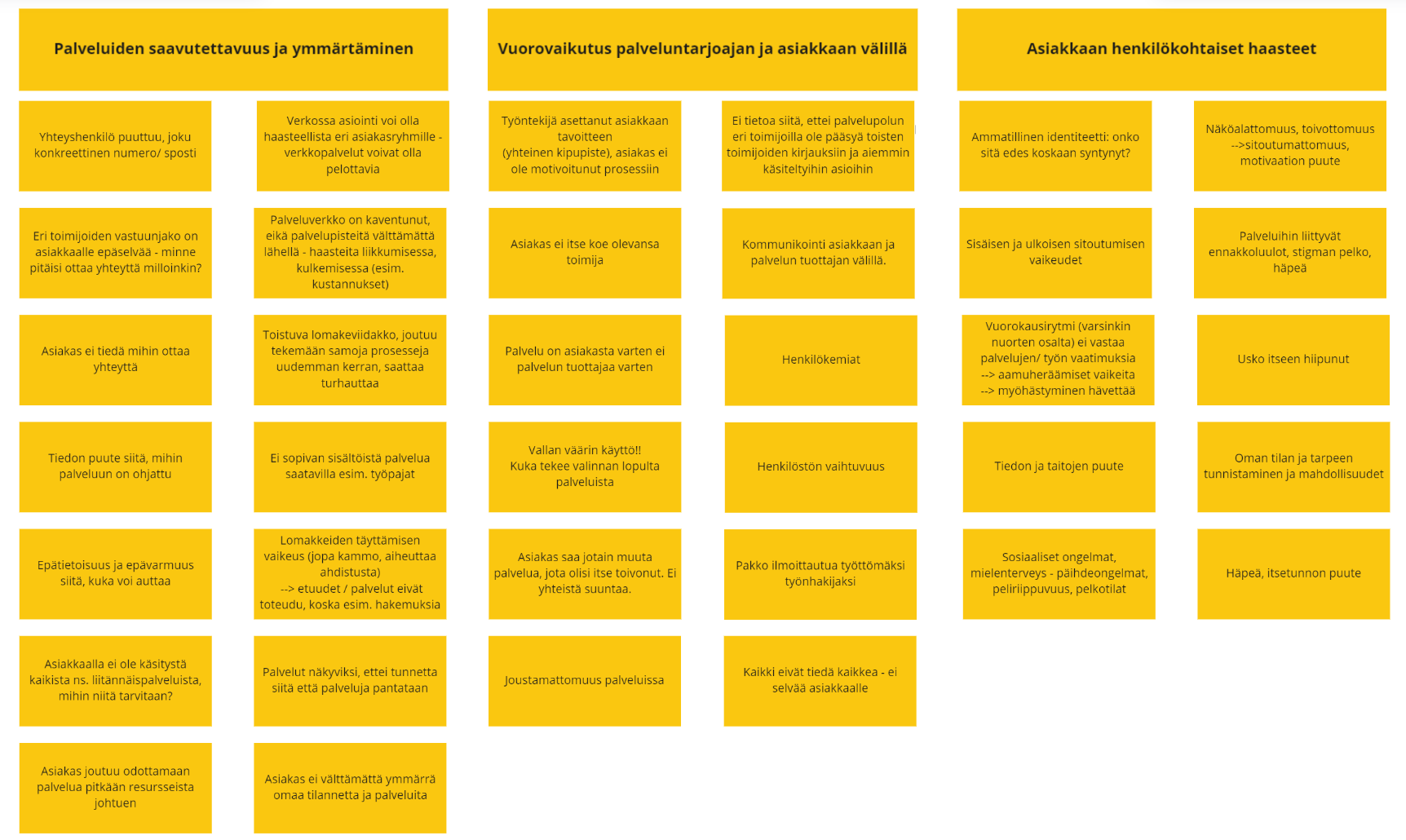 Palveluntuottajien kipupistekartta
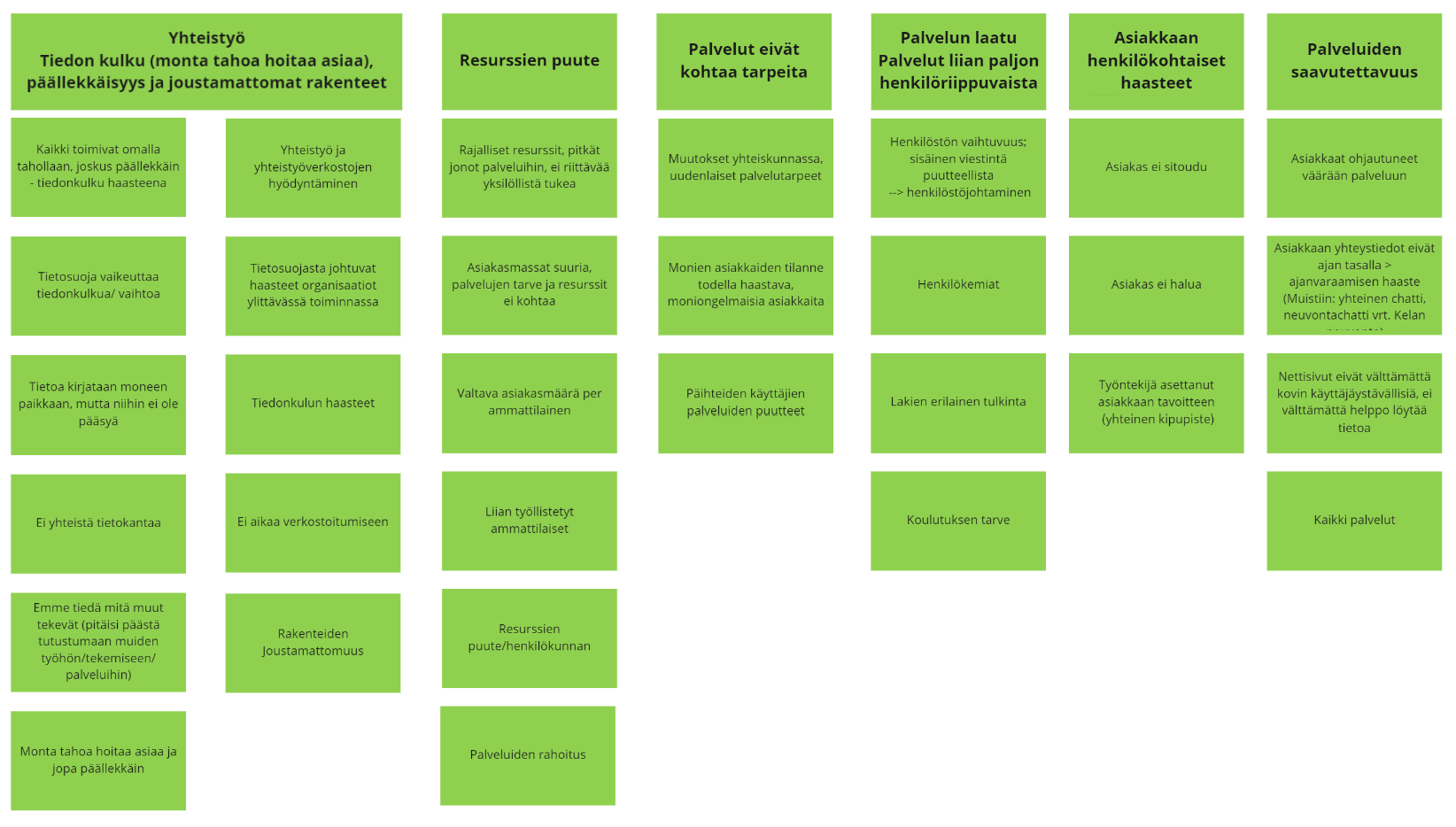